NHS RightCare scenario: The variation between standard and optimal pathways
Abdul’s story: Progressive Chronic Kidney Disease
Appendix 1: Summary slide pack
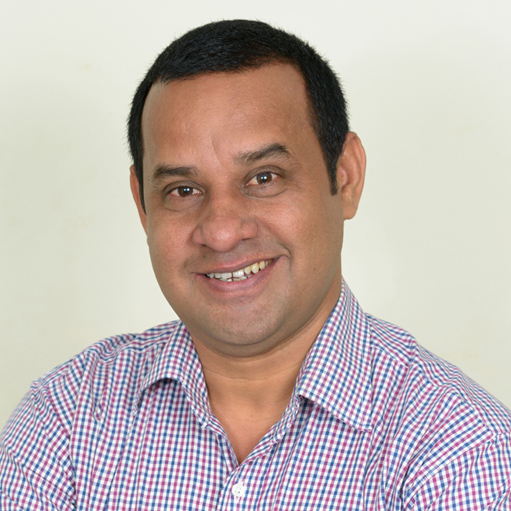 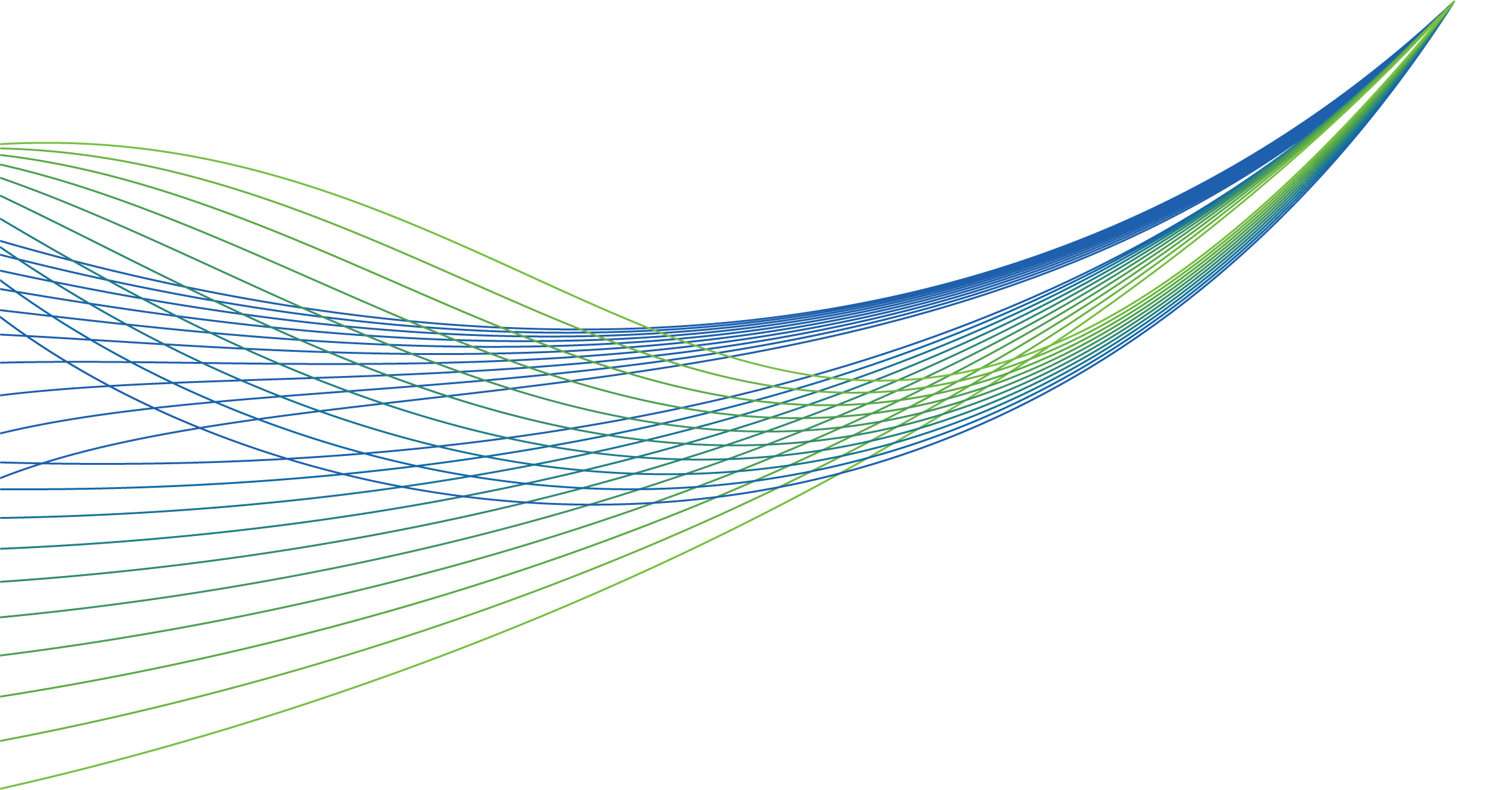 January 2018
Abdul’s story
This is the story of Abdul’s experience of a progressive chronic kidney disease (CKD) care pathway, and how it could be so much better.
In this scenario we examine a CKD care pathway, comparing a sub-optimal but not atypical scenario against an ideal pathway.
At each stage we have modelled the costs of care, both financial to the commissioner, and also the impact on the person and their family’s outcomes and experience.
2
1
4
3
It shows how the NHS RightCare methodology can help clinicians and commissioners improve the value and outcomes of the care pathway.
This document is intended to help commissioners and providers to understand the implications, both in terms of quality of life and costs, of shifting the care pathway.
2
‘Known’ prevalence (half the story)
Many patients continue their daily lives symptom free for many years, even decades, undiagnosed. However, this lack of early treatment can have very costly consequences. Source: Aitken et al, 2014.
[Speaker Notes: (rate of falls & 10 days)]
Abdul and the sub-optimal pathway (1)
Abdul, is 30 years old, married with two young children. A healthy young man with no major illnesses in his childhood, he enjoys football, running, and walking with his family. 
A health check at work revealed that Abdul had ‘blood and protein’ in his urine and he was treated for a urinary tract infection. He had no symptoms and soon after moved house and did not make any further appointments with his new GP.
At the age of 40, Abdul was invited to attend his GP health check at work and was noted to have high blood pressure. In the absence of any other cardiovascular risk factors he was advised to return for a repeat test. As he felt well he did not follow this up.
At 44, Abdul visited the GP with a chest infection. Oral antibiotics did not resolve it and he required a hospital admission; he was told that he had suffered from acute kidney injury secondary to the underlying pneumonia. Follow up blood tests were advised after four weeks – but again he failed to make a follow up appointment. He began to feel more tired, took less exercise and began to gain weight.
Age 48, Abdul was admitted to A&E feeling weak and breathless. His blood pressure was 190/126. His eGFR was 7 and his Hb was 83. He spent 48 hours in the local hospital Intensive Care Unit. He was informed there was no chance of kidney recovery since kidney disease had been present for many years.  He was transferred to the local renal centre and advised to start dialysis.
4
Abdul and the sub-optimal pathway (2)
Abdul later developed an infection related to his catheter and he had to be readmitted to hospital. This was now having a real and negative impact on his mental wellbeing and his work. 
After extensive investigations he underwent an operation to replace his aortic valve and bypass a blocked coronary artery. Six months following his heart surgery he had stabilised and was once again active, but was forced to take early retirement.
During the following six months he had admissions with fluid overload and a chest infection but he was activated on the cadaveric deceased organ transplant list. He also underwent a course of much needed counselling
After two years on the waiting list he was offered a deceased donor transplant at the age of 53.  The transplant functioned reasonably well after a period of three weeks in hospital and he was discharged.  
Sadly, at the age of 55 he suffered a stroke and two months later he died from a heart attack. He left behind his wife and two children who remember their father as someone who was unwell for the last 10 years of his life.
5
Abdul and the sub-optimal pathway
No prevention
Not enough support
Too long in acute care
Reactive treatment
Poor patient experience
Dialysis very expensive
Reactive
No education
No proactive third sector
Personal distress
Too much reliance on acute care
Insufficient home and community support
No risk profiling and identification
Inappropriate acute care
6
Questions for GPs and commissioners
In the local population, who has overall responsibility for:
1
Promoting CKD as a condition for which targeted interventions must be planned and delivered?
2
Identifying individuals living with CKD at an early stage?
3
Monitoring these individuals and planning interventions to retard the progression of their underlying diseases?
4
Ensuring individuals with CKD are educated in their condition and facilitated to appropriately self-manage?
5
6
7
Planning care models to address key stages of CKD (diagnosis, progressive disease, pre-end stage disease and renal replacement therapy)?
Understanding if your health economy already has valuable local data around patient experience and outcomes for CKD care in your area?
Quality assurance and value for money in CKD care?
7
Detecting asymptomatic CKD in the community
Nearly two million people in the UK have been diagnosed with moderate-severe CKD by their GP but it is estimated that a further one million people remain undiagnosed, as people with CKD often have few or no symptoms until the later stages of the disease.
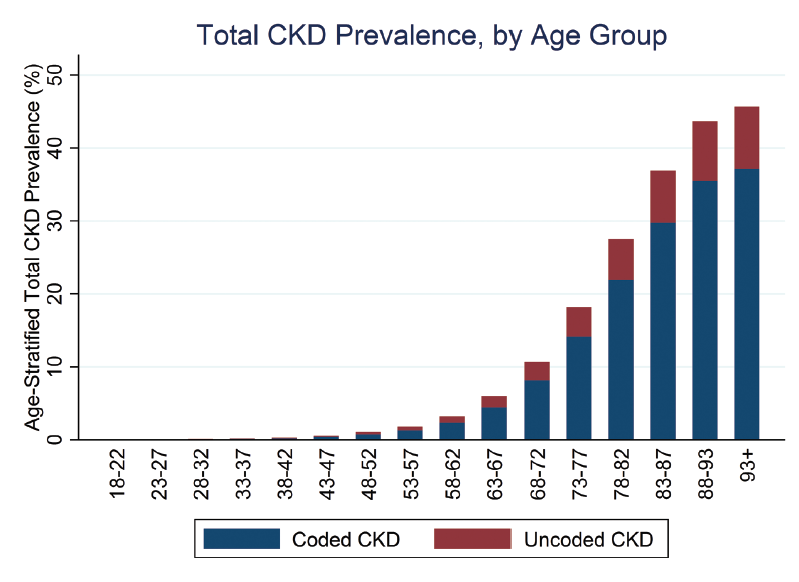 Source: National CKD Audit published January 2017
Abdul and the optimal pathway (1)
When Abdul’s health check at work revealed that he had ‘blood and urine’ present in his urine, his GP was notified. 
Abdul’s GP outlined the follow up tests that he would recommend, plus impressed the importance of follow up testing. The GP was concerned by the FU results and explained the implications (‘Teachback’ technique) including the potential diagnosis of CKD. 
He was seen in the Renal Outpatient department at the hospital three weeks later, where these results were confirmed and he underwent an ultrasound of his kidneys, which was normal. 
After careful consideration and discussion, Abdul consented and a kidney biopsy was carried out. IgA Nephropathy was then confirmed. The diagnosis was clearly explained and advice and support offered.
Abdul was placed on the Chronic Kidney Disease (CKD) Register at his GP practice and was seen on a regular basis by the GP Practice Nurse; he continued to be reviewed every six months in the nephrology clinic with satisfactory blood pressure control. Over the next ten years Abdul managed to maintain a healthy lifestyle. However, his renal function continued to deteriorate despite good blood pressure control.
9
Abdul and the optimal pathway (2)
At the age of 44 Abdul became unwell with a chest infection and went to see his GP.  He was treated at home initially with oral antibiotics. Because of his underlying renal disease his GP recognised the risk of developing AKI and so kept a close eye on Abdul. Abdul did need to go to hospital but did not need dialysis (due to the close monitoring by the GP).
At the age of 52, his renal function had deteriorated such that Abdul's care was transferred by the renal unit to the low clearance clinic so that he could receive formal education regarding the options for renal replacement therapy. 
After careful consideration with his wife and the rest of his family Abdul decided that he would like to receive a renal transplant. (This was not an easy decision when explained that Black Asian and Minority Ethnic (BAME) patients face a number of challenges with receiving a kidney transplant.) His wife was not found to be a match but Abdul’s brother was screened and he turned out to be compatible.
At the age of 54, he underwent an elective living donor renal transplant.  His operation went smoothly with immediate transplant function and he was discharged after seven days.  His brother also recovered well.  
Two years later he remains well, has become a grandparent and continues to work as the manager of his local Ford garage.
10
Abdul and the optimal pathway
Prevention Focus
Appropriate
Fast
Right first time focus
Diagnosis
Appropriate medication
Greater understanding of need
Minimal time in acute
Support mechanisms in place
Trusted system
Happier and healthier experience
Proactive
Education
Third sector inclusion
Great acute care / knowledgeable
GP awareness and identification
Great holistic support
11
Financial information
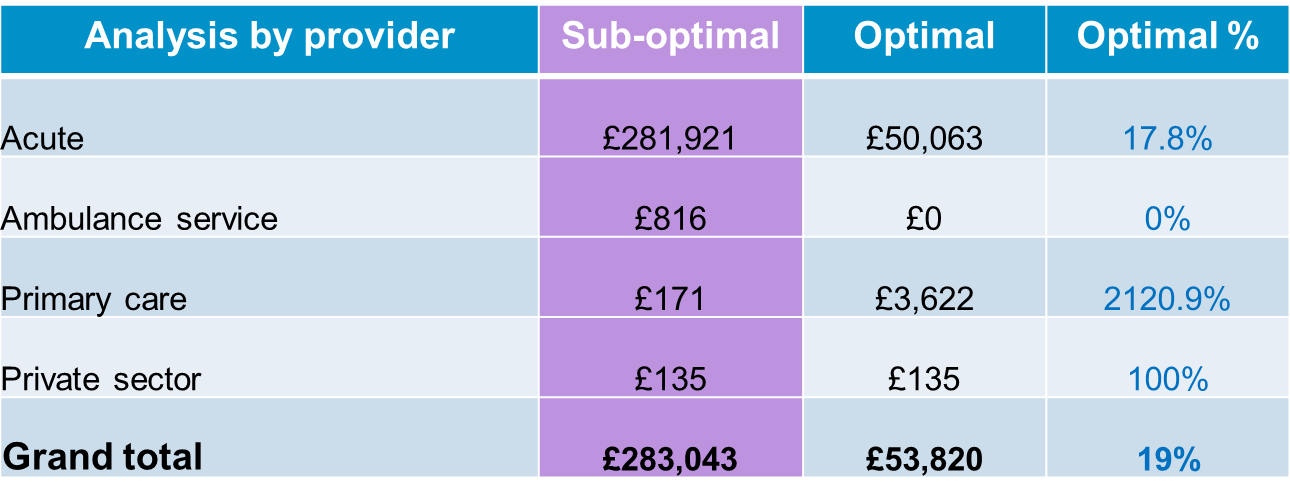 As can be seen from the table, secondary care expenditure in the two scenarios is radically different. Acute costs in the optimal case represent less than 18% of the original sub-optimal case, equating to a reduction of more than £230k. Primary care expenditure is necessarily higher in the optimal scenario as the optimal case invests in primary care monitoring. Please note the financial costs are calculated on a cost per patient basis and local decisions would need to take a population view of costs and improvement.
Financial information
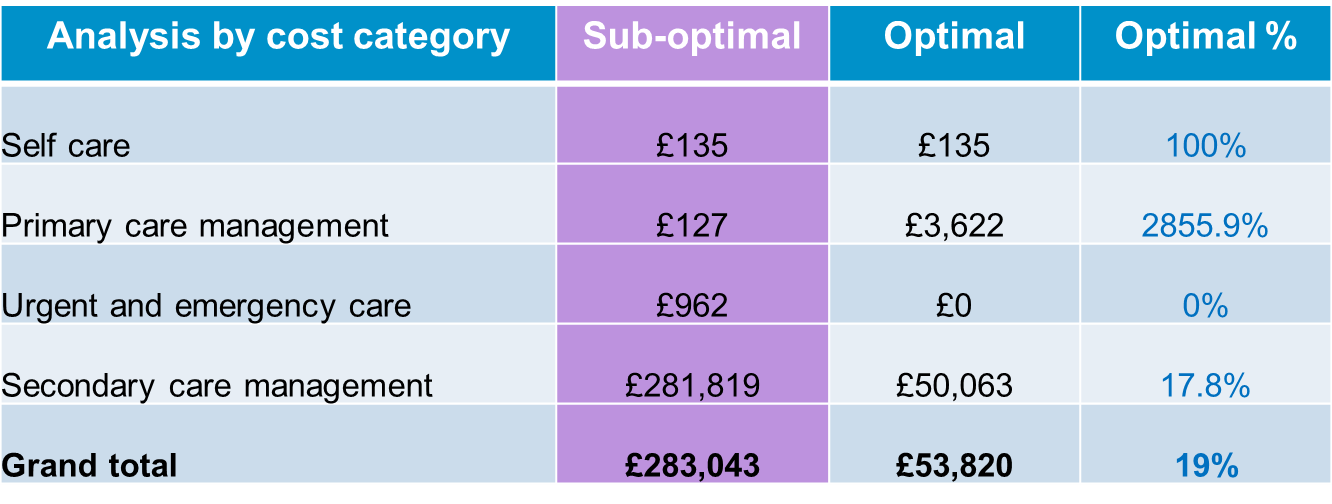 In the sub-optimal pathway Abdul’s care was over-reliant on secondary care and was not sufficiently managed in primary care or at home. Improved management had a dramatic impact on him and family life. Such costs are difficult to quantify, but are very real. Not only is Abdul’s health and quality of life much better in the optimal scenario, the cost savings are significant.
13
The NHS RightCare approach
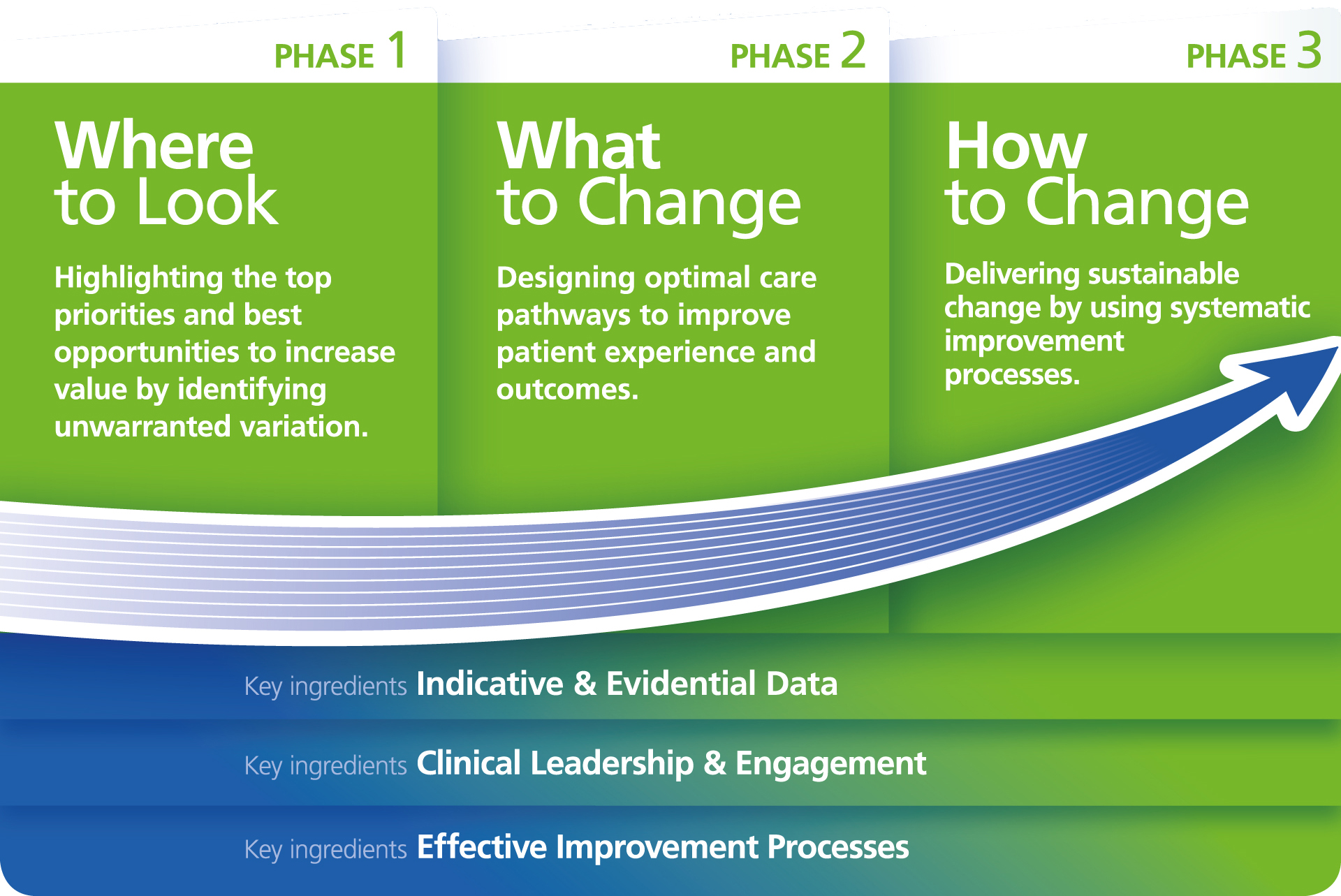 14
Further information
For more information about Abdul’s journey, NHS RightCare or long term conditions you can:
Email
rightcare@nhs.net
england.longtermconditions@nhs.net
Visit
www.england.nhs.uk/rightcare
Tweet
@NHSRightCare
15